“SÁBADO MISIONERO”
MÁS CERCA DE LA COMUNIDAD
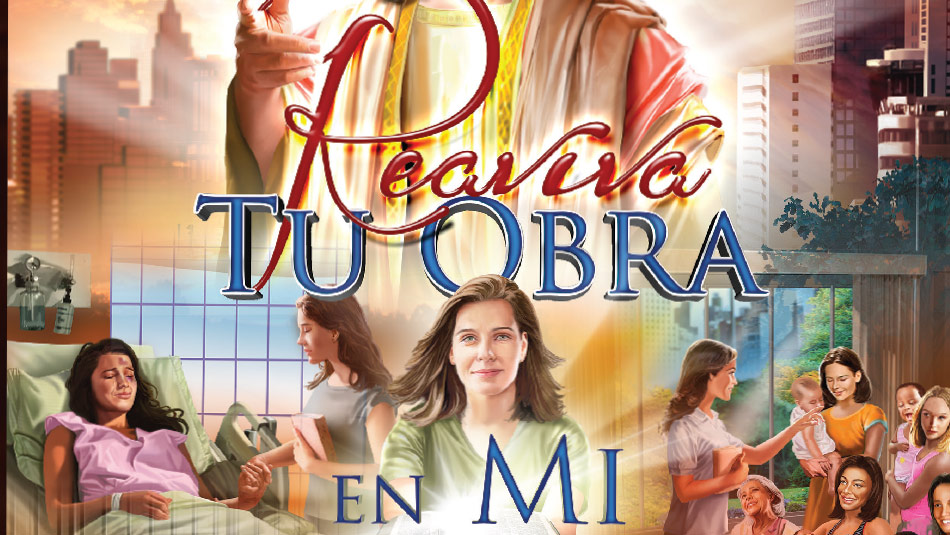 ESCUELA SABÁTICA
IGLESIA ADVENTISTA DEL 7° DÍA
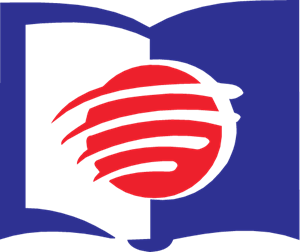 SERVICIO DE CANTO
#492 “¡Trabajad! ¡Trabajad!”, 
#501 “Mi vida al servicio de Dios”
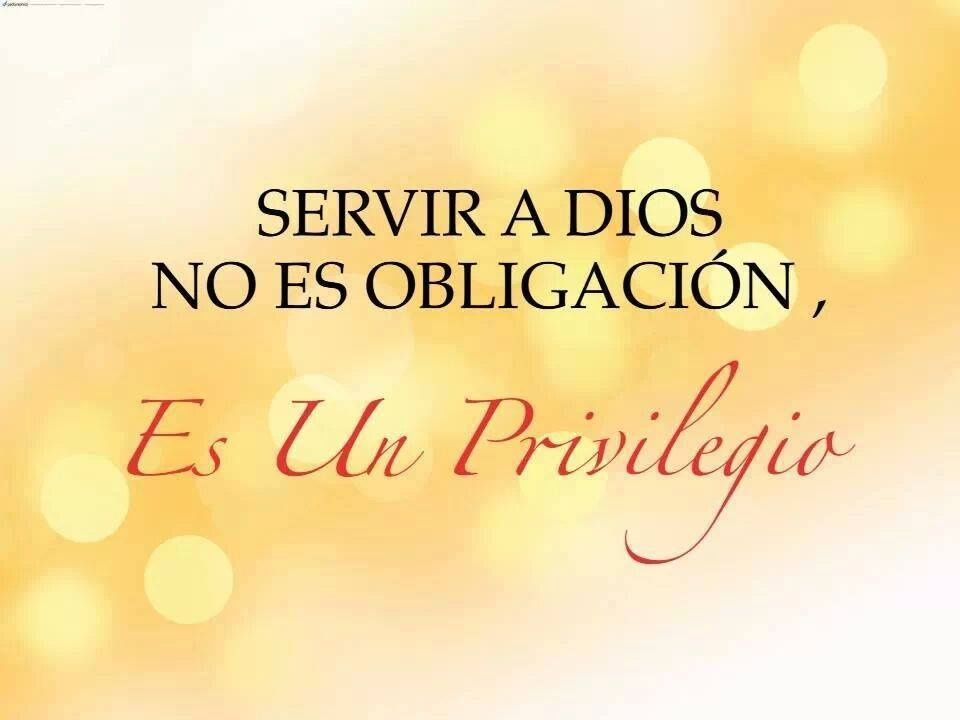 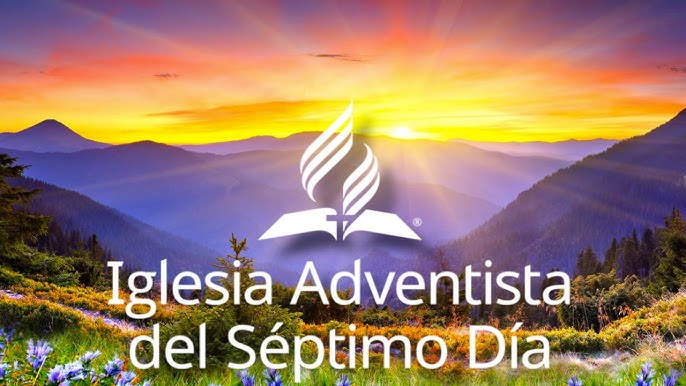 BIENVENIDOS
En este programa 
reflexionaremos sobre la importancia de aprovechar al máximo las preciosas horas del día sábado 
para participar de la obra misionera.
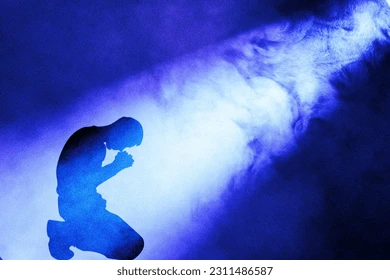 ORACIÓN DE RODILLAS
“Cada verdadero discípulo nace en el reino de Dios como misionero”. Les invito a que nos 
coloquemos de rodillas para que pidamos a Dios en oración que nos ayude a desarrollar el espíritu 
misionero.
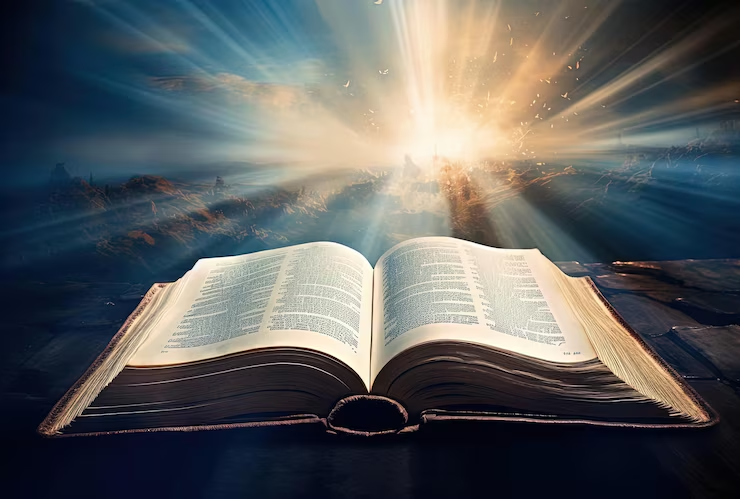 LECTURA BÍBLICA
“Porque el Hijo del Hombre vino a buscar y a salvar lo que se había perdido”. Lucas 19:10
PROPÓSITO
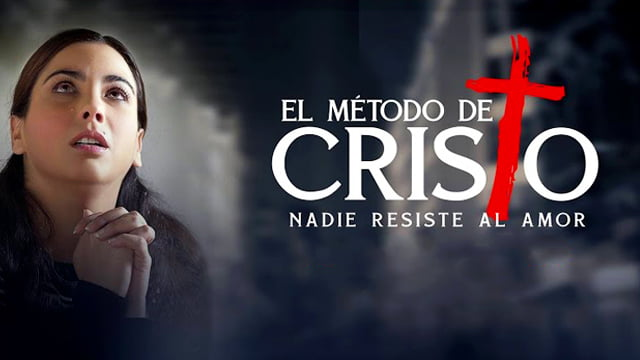 Movilizar a la iglesia a la obra misionera, siguiendo el método de Cristo con la predicación del evangelio, visitando a los oprimidos y atendiendo sus necesidades en el día misionero por 
excelencia; el sábado.
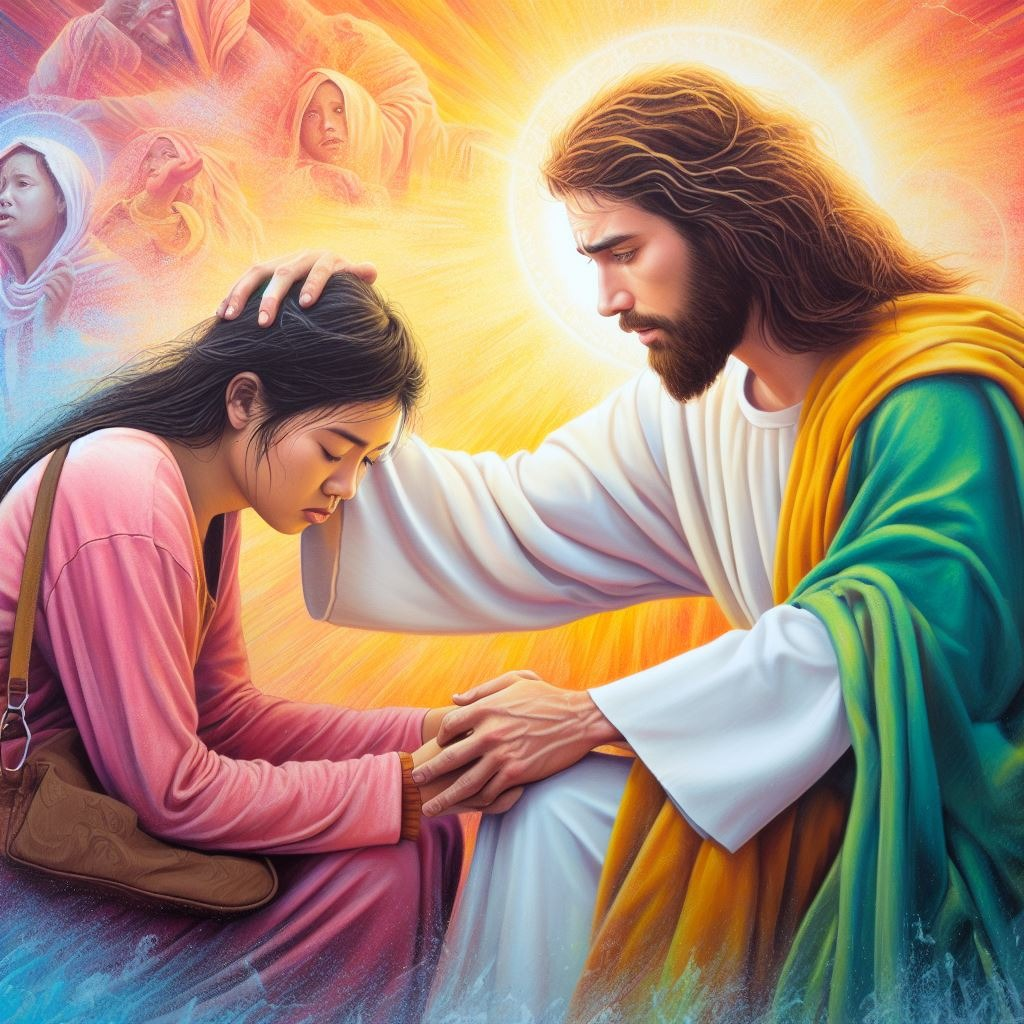 INTRODUCCIÓN
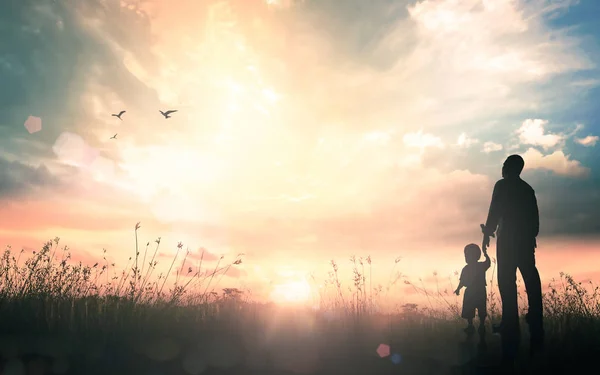 Algo de lo que nos quejamos a menudo como miembros de la iglesia, es que durante la semana 
tenemos muchas actividades que ya no queda tiempo para hacer la obra misionera,
 sin embargo, nos 
hemos olvidado que el día sábado no solo es un día para venir a la Iglesia y adorar a nuestro Dios, 
sino que también es el día misionero por excelencia, podemos aprovechar las preciosas horas entre el 
término del culto divino y el comienzo de la sociedad de jóvenes para visitar enfermos, 
orar por los 
desanimados, impartir un estudio bíblico o simplemente llevar esperanza a nuestros vecinos, 
familiares y miembros de la iglesia que están pasando por momentos difíciles, 
en lugar de quedarnos 
a dormir o descansar en la hamaca después de tomar los alimentos.
HIMNO DE ALABANZA
#577 “YO QUIERO TRABAJAR POR EL SEÑOR”
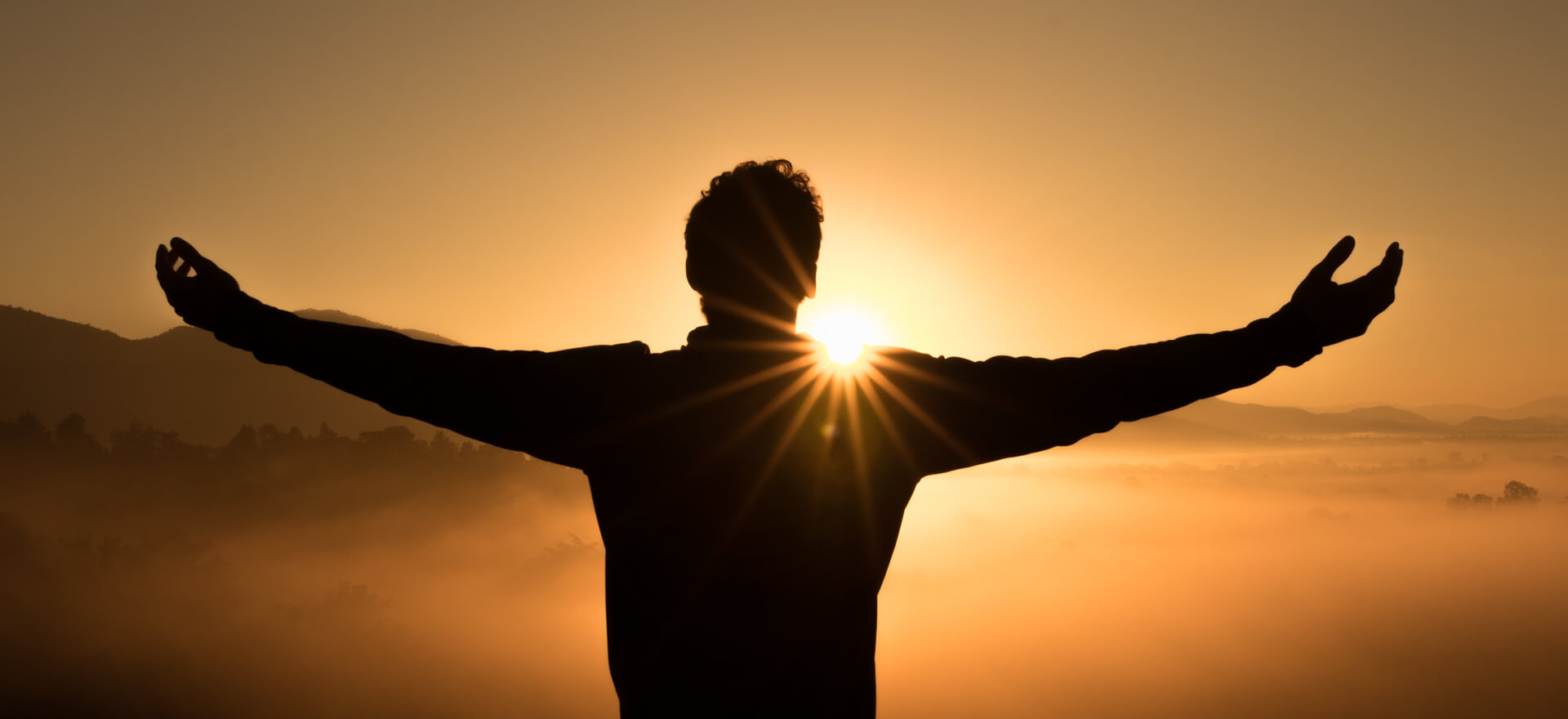 NUEVO HORIZONTE
DISCIPULADO
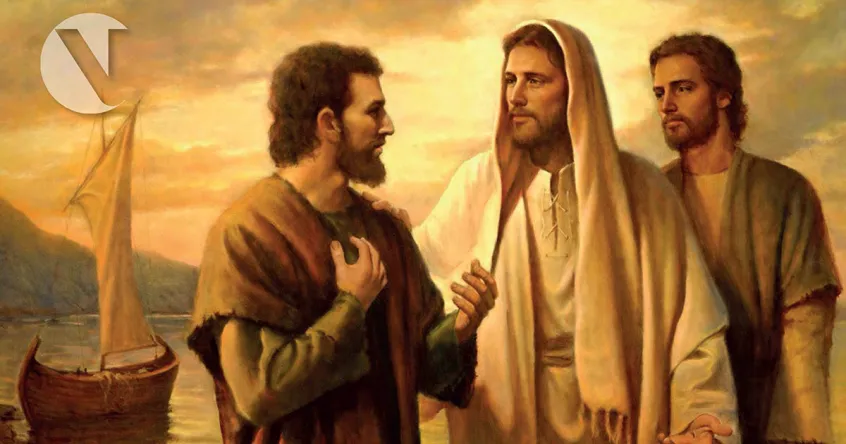 ¿QUÉ ES UN DISCÍPULO?
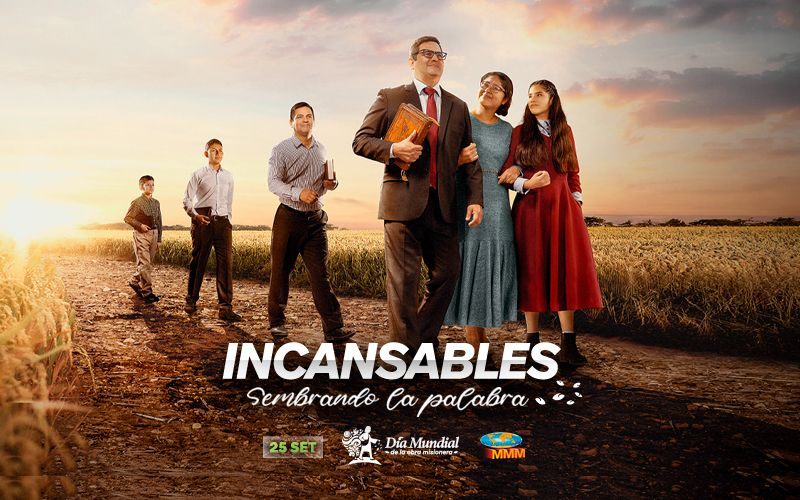 “A cada uno se le ha asignado una obra, y nadie puede reemplazarlo. Cada uno tiene una misión de 
maravillosa importancia, que no puede descuidar o ignorar, pues su cumplimiento implica el bienestar 
de algún alma, y su descuido el infortunio de alguien por quien Cristo murió”.
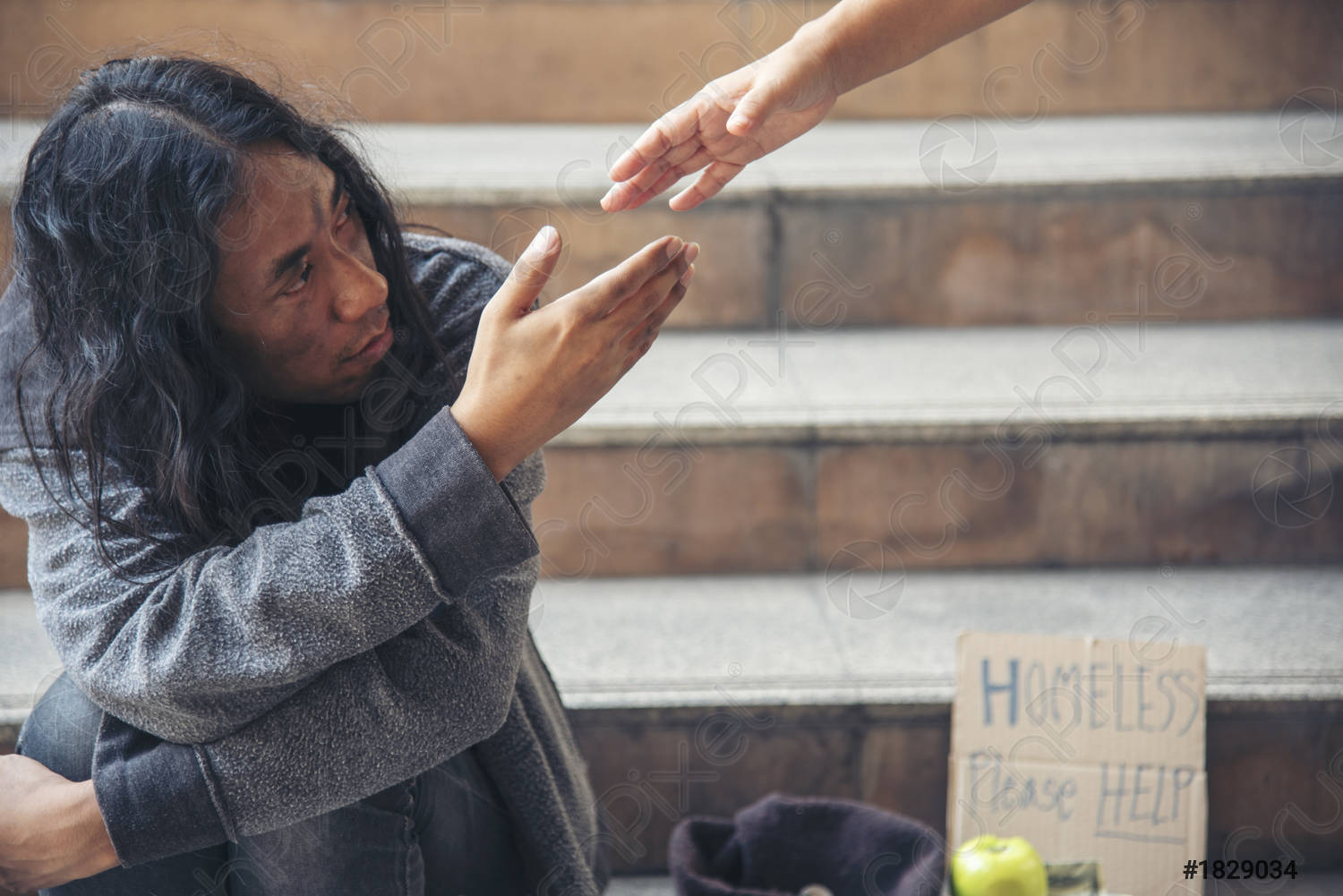 “El que trata de transformar a la humanidad, debe comprender a la humanidad. Sólo por la simpatía, 
la fe y el amor, pueden ser alcanzados y elevados los hombres.
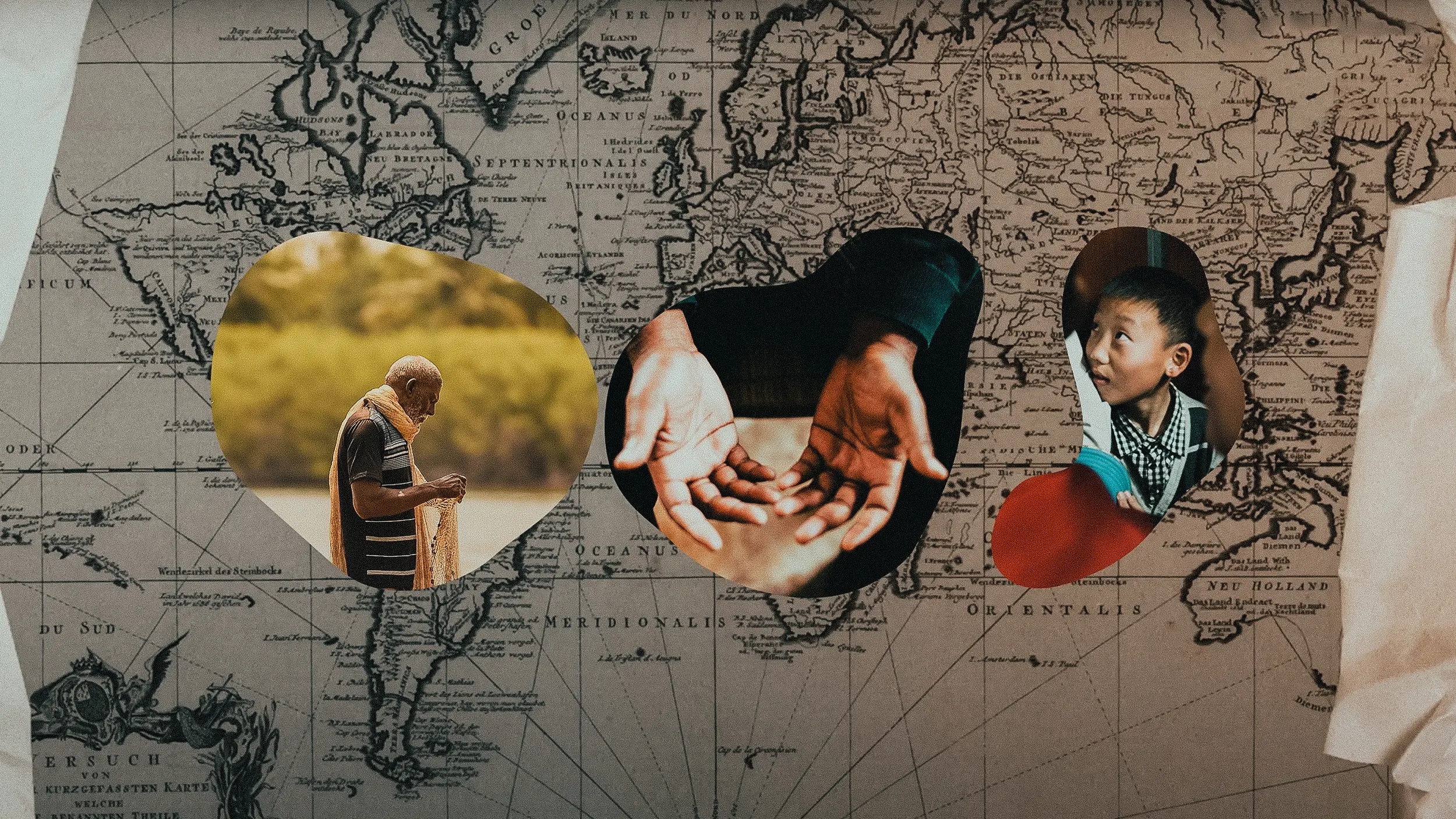 “Dios espera un servicio personal de cada uno de aquellos a quienes ha confiado el conocimiento de 
la verdad para este tiempo. No todos pueden ir como misioneros a los países lejanos, pero todos 
pueden ser misioneros en el lugar donde viven, entre sus familiares y vecinos”.
MISIONERO MUNDIAL
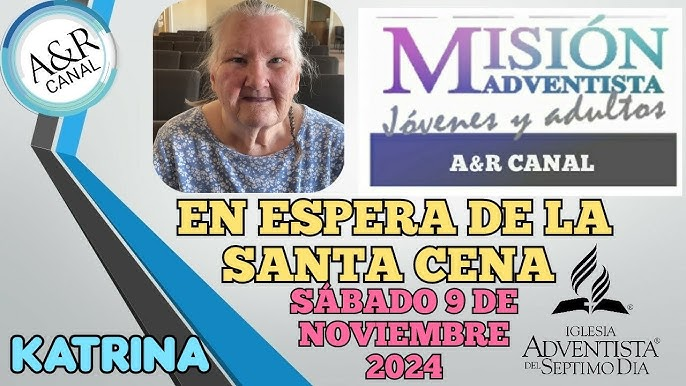 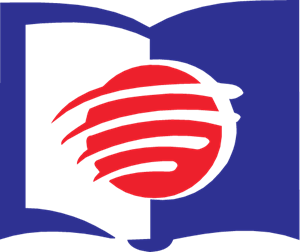 ESTADOS UNIDOS
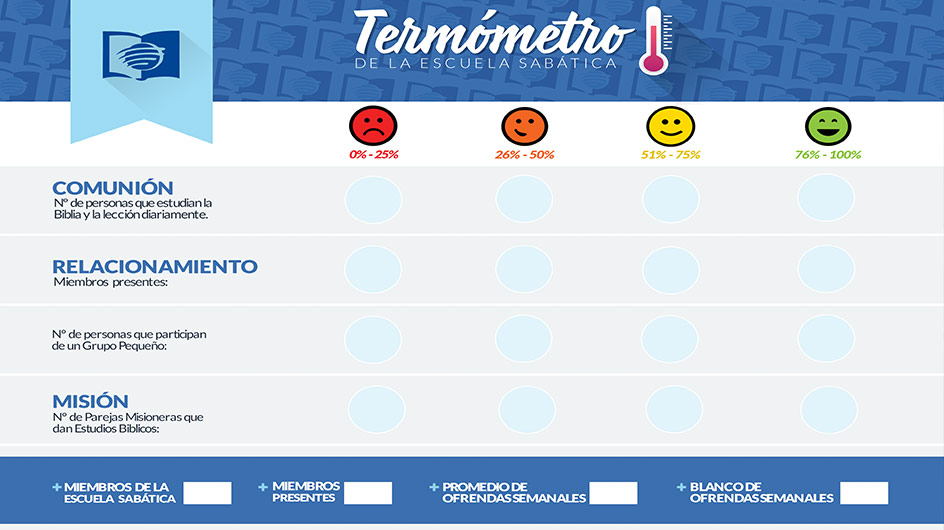 Así como el termómetro mide la temperatura, la tabla comparativa es un instrumento de medición 
para evaluar el estudio diario de la lección de la escuela sabática y saber si estamos avanzando.
 Es momento de pasar al informe secretarial
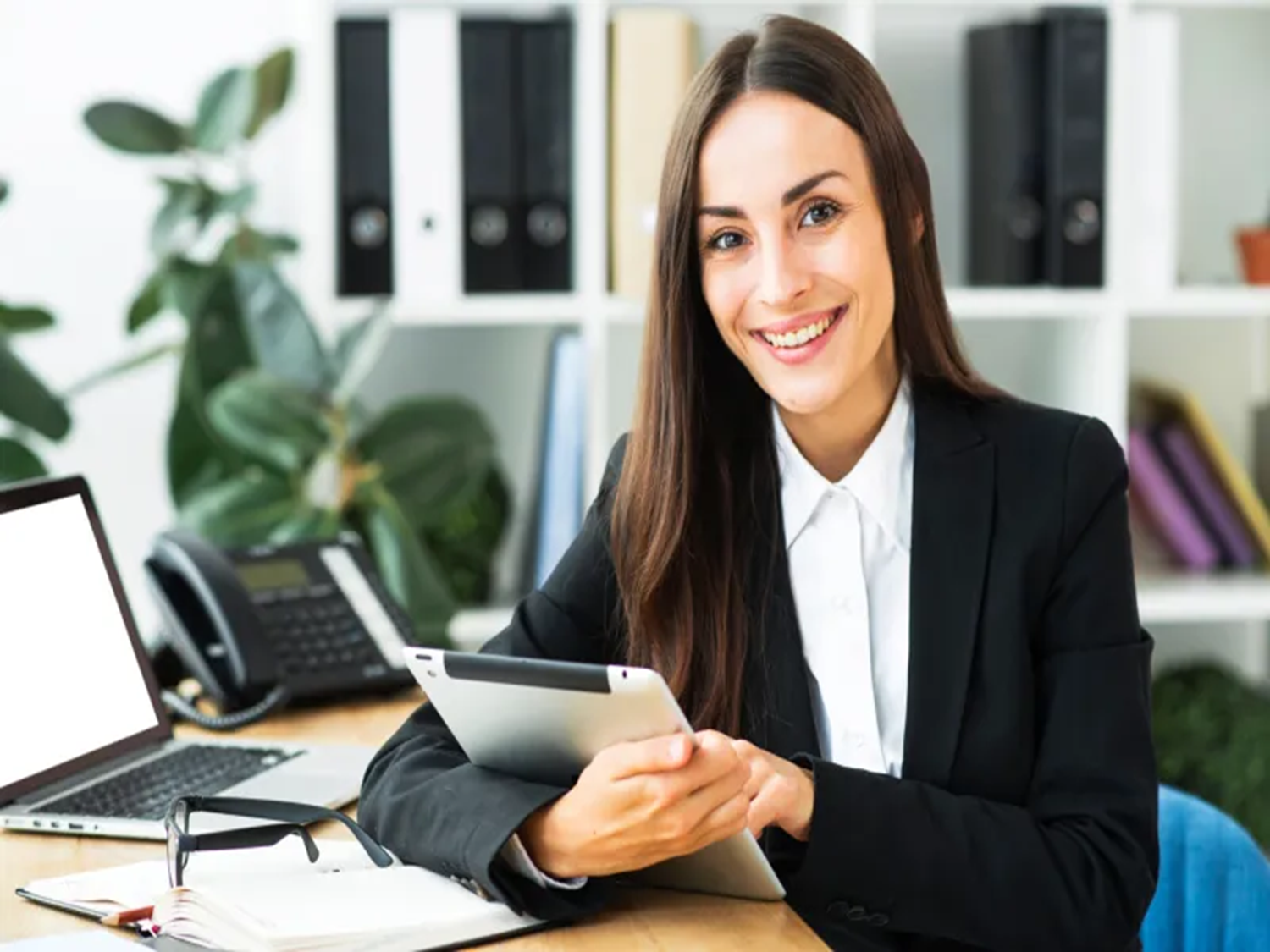 INFORME
SECRETARIAL
“Debe hacerse obra misionera en muchos lugares que aparentemente prometen poco resultado. El espíritu misionero debe posesionarse de nuestras almas e impulsarnos a alcanzar cierta clase de 
personas en las que no habíamos pensado, y a trabajar en lugares y con recursos que no hubiésemos 
imaginado siquiera”.
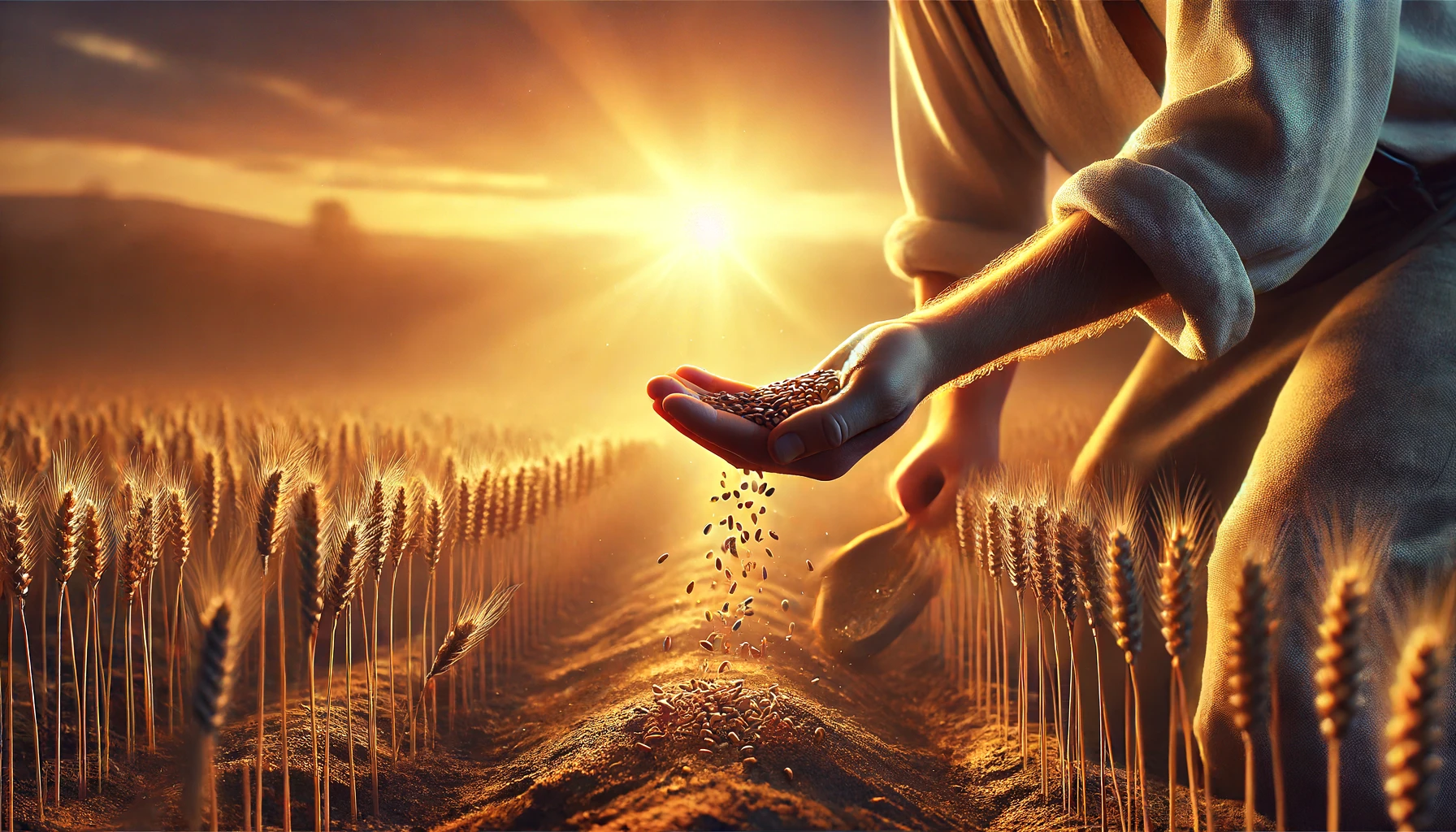 “El Señor tiene su plan para esparcir la semilla del Evangelio. Sembrando según su voluntad, 
multiplicaremos la semilla en tales proporciones que su Palabra podrá alcanzar a millones de personas 
que aún no han oído la verdad”.
CONCLUSIÓN
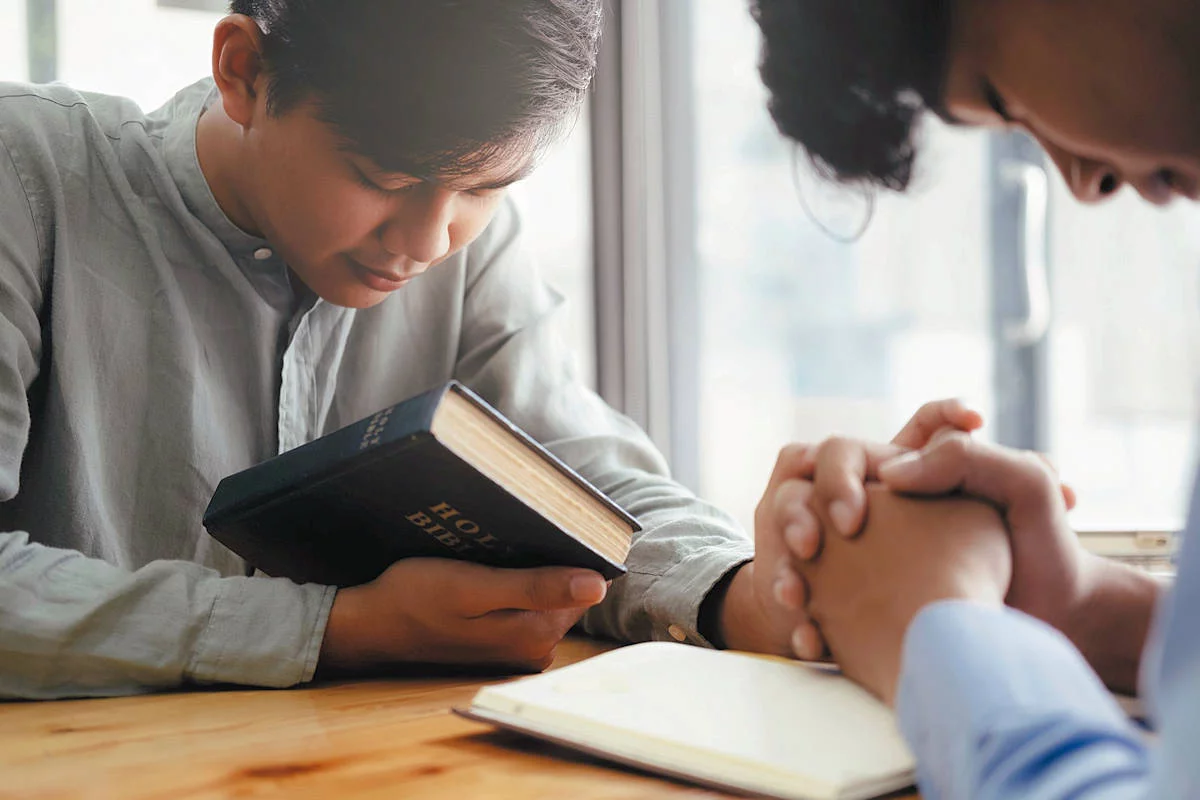 “El poder de Dios acompañará a todos los que proclaman el evangelio. Si los que pretenden tener 
experiencia en las cosas de Dios hubieran cumplido con el cometido que se les encomendó, toda la 
tierra ya habría sido amonestada, y el Señor Jesucristo ya habría venido con poder y grande gloria”.
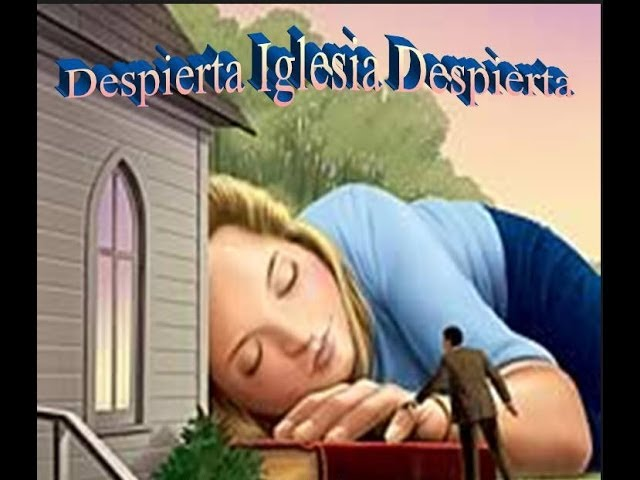 Nuestro Señor Jesucristo está viniendo y no hay tiempo que perder, el mundo gime por ayuda y es 
urgente que como Iglesia nos despertemos del sueño y nos involucremos seriamente en la obra 
misionera para que todos sepan que hay esperanza y salvación en Jesucristo.
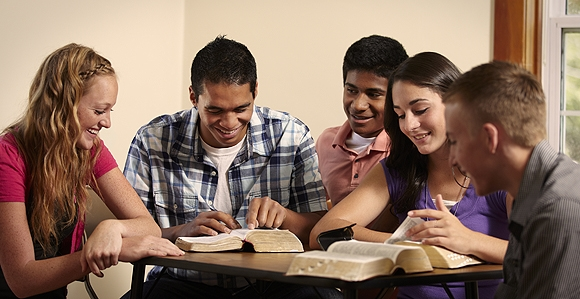 Decídete de hoy en adelante a participar del sábado misionero y cambiar el destino del mundo que te 
rodea, visitando enfermos, orando por los desanimados, impartiendo un estudio bíblico o simplemente 
llevando esperanza a tus vecinos, familiares y miembros de la iglesia que están pasando por momentos 
difíciles. ¡MARANATHA!
VERSÍCULO PARA MEMORIZAR
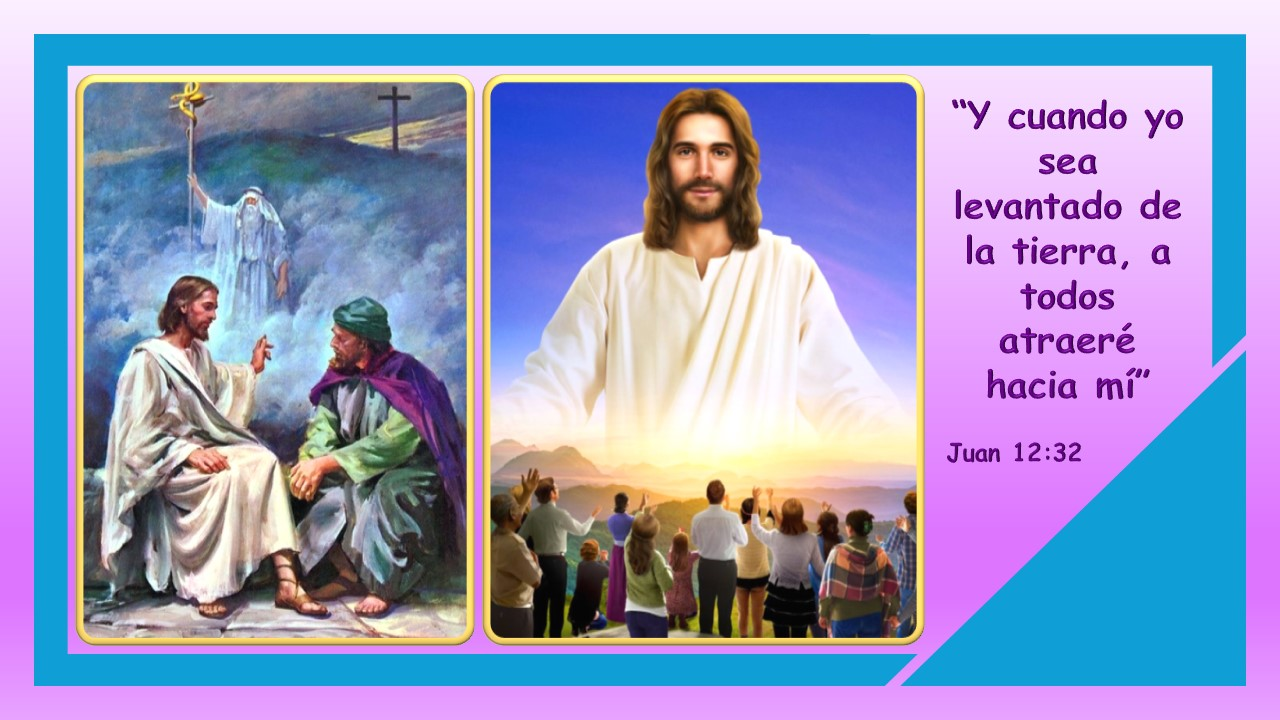 REPASO DE LA LECCIÓN # 6
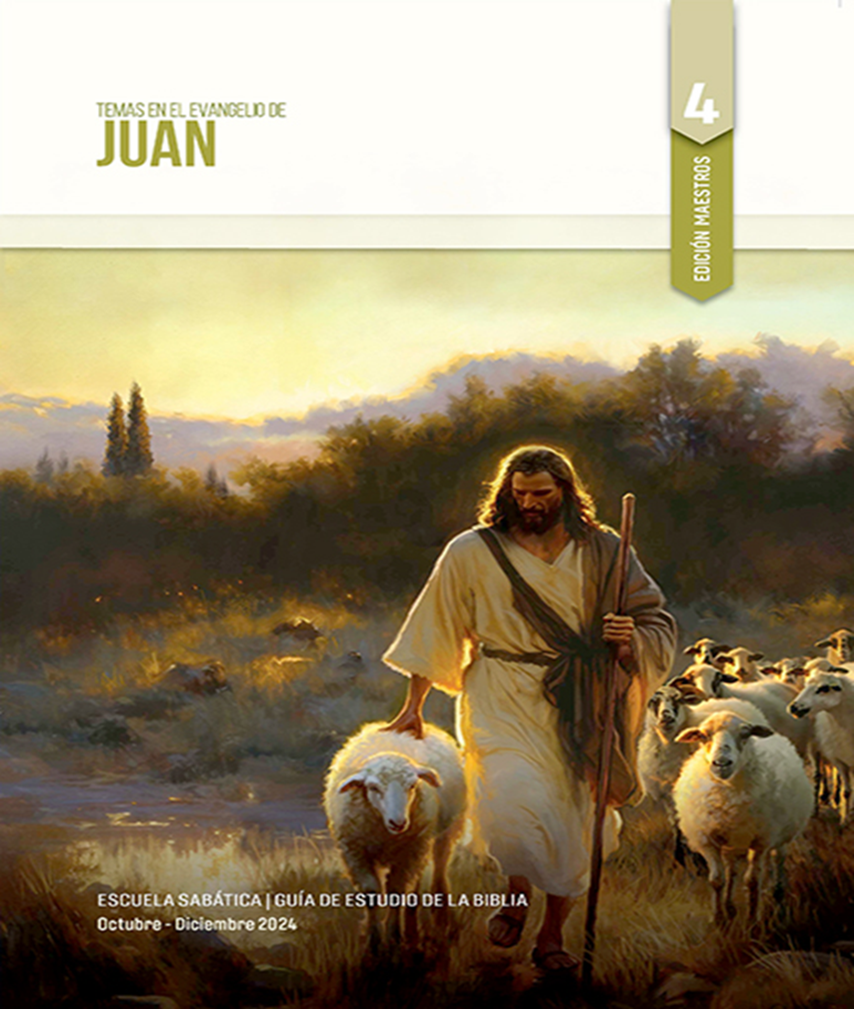 MÁS TESTIMONIOS 
ACERCA DE JESÚS
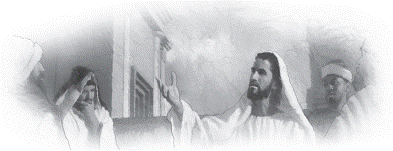 HIMNO FINAL
#562 “Esparcid la luz de Cristo”
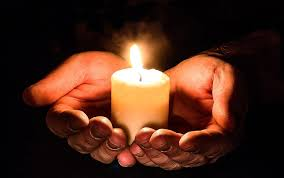 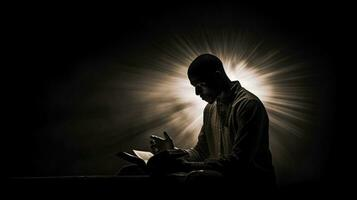 ORACIÓN
FINAL
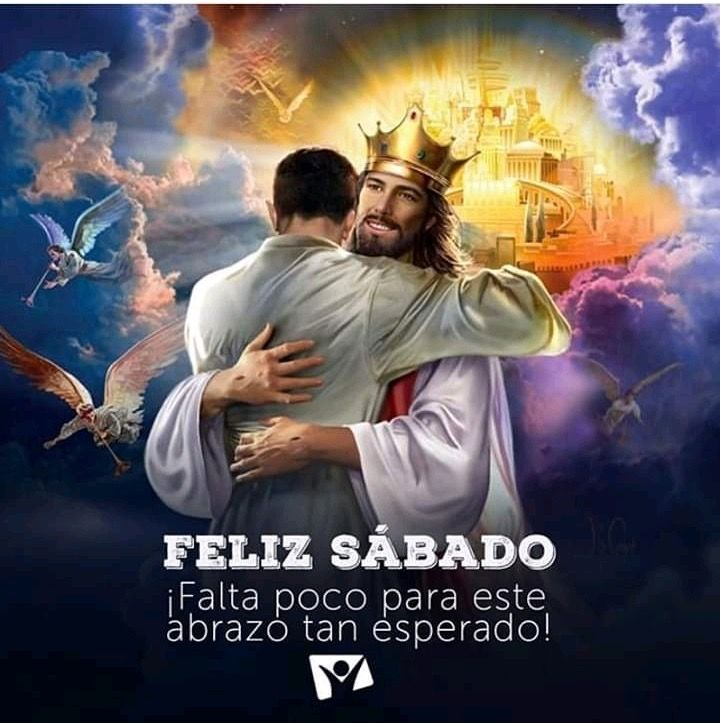